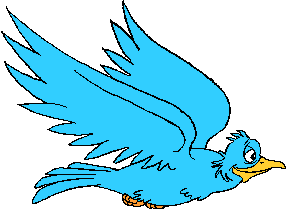 স্বাগতম
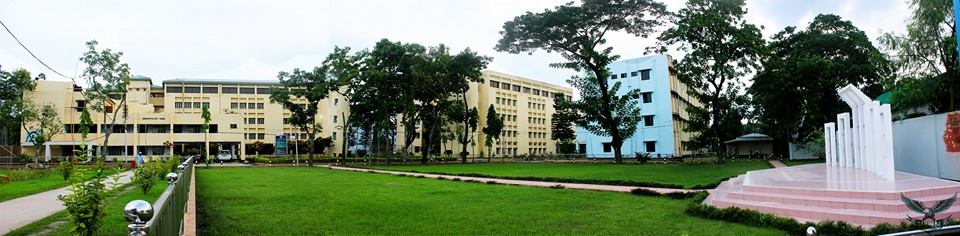 Cantonment Public School And College, Mymensingh.
An Ideal Academy
শিখন ফল
অনুমান কী
অনুমানের প্রকৃতি
অনুমানের প্রকারভেদ
অনুমান কী  ?
জানা থেকে অজানাতে যাওয়ার মানসিক প্রক্রিয়াকে অনুমান বলে।
অনুমান
অমাধ্যম অনুমান
মাধ্যম অনুমান
আবর্তন
প্রতিবর্তন
প্রতি-আবর্তন
অন্তরাবর্তন
বিরোধোনুমান
নিশ্চয়তাঘটিত অনুমান
সম্বন্ধ পরিবর্তিত অনুমান
বিশেষণ যোগে অনুমান
জটিল ধারণাযোগে অনুমান
বিপরীত সম্বন্ধযুক্ত অনুমান
অমাধ্যম অনুমান
মাধ্যম অনুমান:
নিরেপেক্ষ সহানুমান
প্রাকল্পিক সহানুমান
বৈকল্পিক সহানুমান
দলীয় কাজ
 ক-দল:   অনুমান কী 
 খ-দল:   কিভাবে কোন বিষয়ের অনুমান করা যায়?
 গ-দল:   অনুমানের প্রকারভেদ-এর ব্যাখ্যা কর।
মূল্যায়ন

 * অবরোহ অনুমান কী?
 * অনুমানের প্রধান বৈশিষ্ট্য কোনটি?
 * অনুমান কত প্রকার?
 * মাধ্যম অনুমান কী?
 * অমাধ্যম অনুমান কী?
ধন্যবাদ সবাইকে
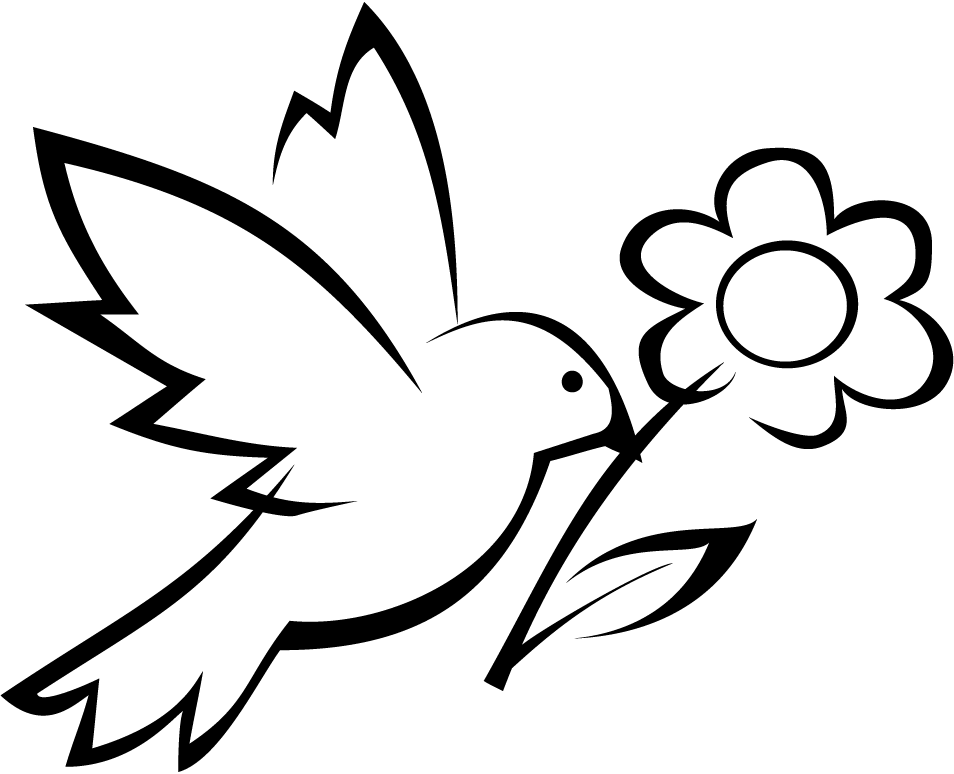